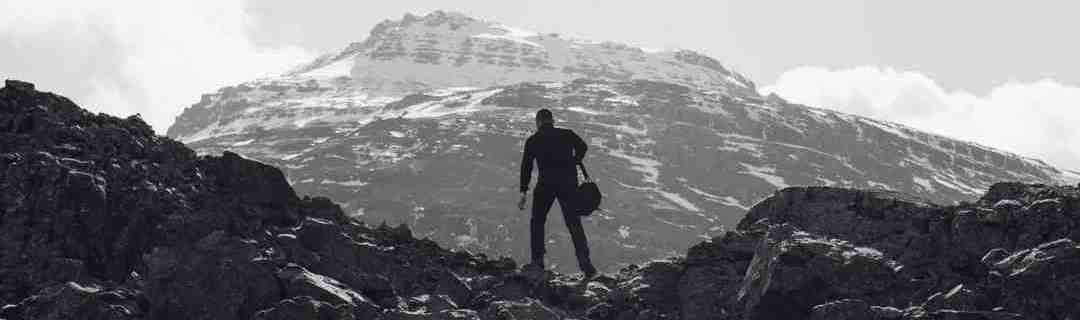 How Faith Reacts to Trials
James 1:1-12
Author and Purpose
1 James, a bondservant of God and of the Lord Jesus Christ,    To the twelve tribes which are scattered abroad: Greetings.
James the brother of Jesus
1 Cor 15:7 then He appeared to James, then to all the apostles  (a leader in the church in Jerusalem)
Twelve tribes scattered abroad
Jewish Christians living outside Jerusalem Acts 8:1
James explains have a way to deal with life that sets us apart from others. 
Faith and Works – genuine faith acts and works
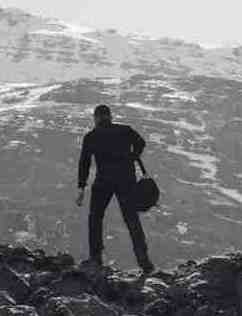 How Christians should react to trials
2-4 My brethren, count it all joy when you fall into various trials, 3 knowing that the testing of your faith produces [a]patience. 4 But let patience have its perfect work, that you may be [b]perfect and complete, lacking nothing.
See these trials as a cause for joy
Only Christians react this way
Our faith is being tested
God uses trials to accomplish His purpose
God’s goal in our life is growing in godliness
Not a comfortable life, but to grow in spiritual maturity to reach the goal of heaven Col 3:1-2
Trials are a joy when God and heaven is our goal
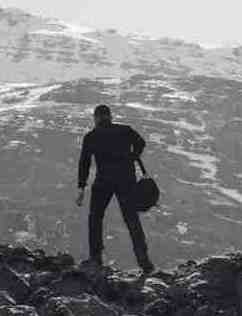 God Provides Help to Face Trials
5-8 5 If any of you lacks wisdom, let him ask of God, who gives to all liberally and without reproach, and it will be given to him. 6 But let him ask in faith, with no doubting, for he who doubts is like a wave of the sea driven and tossed by the wind. 7 For let not that man suppose that he will receive anything from the Lord; 8 he is a double-minded man, unstable in all his ways.
The thing we lack to face trials is wisdom
The ability to see the good within the situation
Our wisdom grows through experience
God promises to give wisdom generously
We must ask – prayer is the way to gain wisdom
How we should pray – without doubt that God hears us, without changing our mind
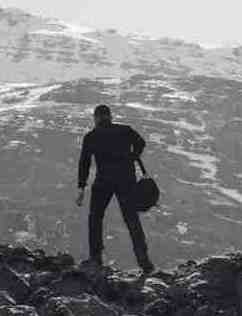 Trials change our View of Riches
9-11 Let the lowly brother glory in his exaltation, 10 but the rich in his humiliation, because as a flower of the field he will pass away. 11 For no sooner has the sun risen with a burning heat than it withers the grass; its flower falls, and its beautiful appearance perishes. So the rich man also will fade away in his pursuits.
Why are trials related to being poor or rich?
Many of the Christians were poor, some were rich
If you are poor and facing trials, you see that you are rich in your status with God
If you are rich, trials teach you that money can’t solve your problems, one day it will all be gone
Will your life be built on these physical resources, or on the spiritual resources only God can provide?
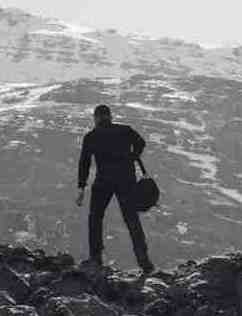 We learn to live for His reward
12 Blessed is the man who endures temptation; for when he has been approved, he will receive the crown of life which the Lord has promised to those who love Him.
The man who endures is blessed
Sermon on the mount Matt 5:10-12
Crown of life – the wreath put on the athlete’s head at the end of a race he won (victory)
At the end of these trials, God meets us with the crown of eternal life
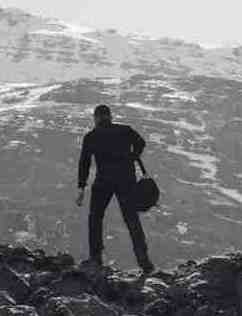 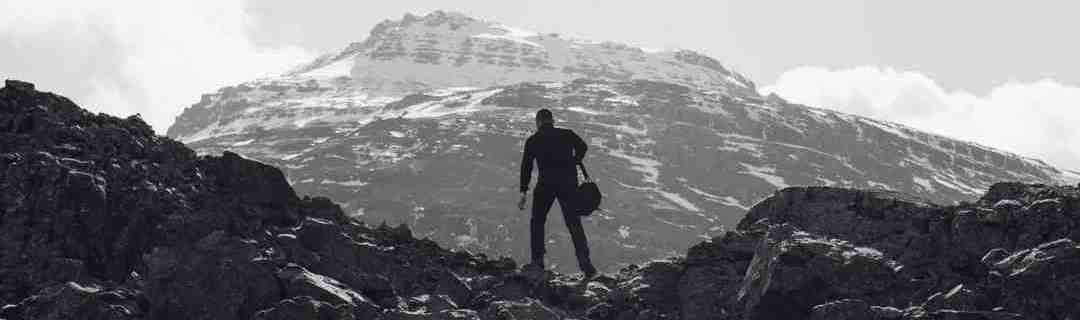 How Faith Reacts to Trials
James 1:1-12